Jeopardy Review Game
https://www.superteachertools.net/jeopardyx/jeopardy-review-game.php?gamefile=1416798204#.VHKqZfnF-So
paragraph
Goal:
Write a 5+ sentence paragraph that answers the question.
What was the impact of the crusades?
We need to know what the crusades were.
Impact = what effect did they have, what changed?
Were there new items, ideas, etc. that changed the way people lived or thought?
Long-term impact =
paragraph
Goal:
Write a 5+ sentence paragraph that answers the question.
What was the impact of the crusades?
Read pages 64-65 “Long Term Consequences” in your textbook.
Make a point form list of the impacts while you read
The High Middle Ages (1066-1300)
Population
Power of Catholic Church
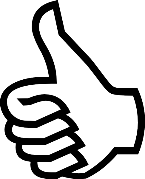 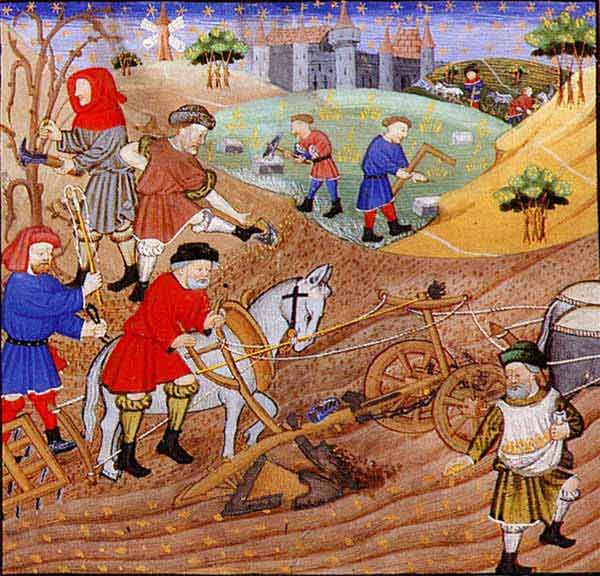 Agriculture
Key Events:
 Norman conquest of Britain
 Development of feudalism
 Development of knighthood and chivalry
 The Crusades
 The Magna Carta
HAVE A GREAT DAY!!